Year-end summary report
Please Input Your Awesome Report Title Here
Contents
01
02
LOREM IPSUM
LOREM IPSUM
sed diam nonumy
sed diam nonumy
03
04
LOREM IPSUM
LOREM IPSUM
sed diam nonumy
sed diam nonumy
CONTANTS
one
ADD YOUR TEXT HERE
Lorem ipsum dolor sit amet, consectetuer adipiscing elit, sed diam nonummy nibh euismod tincidunt ut
LOREM IPSUM DOLOR
ADD YOUR TEXT HERE
Lorem ipsum dolor sit amet, consectetuer adipiscing elit, sed diam nonummy nibh euismod tincidunt ut laoreet dolore magna aliquam erat volutpat. Ut wisi enim ad minim veniam, laoreet dolore magna aliquam erat volutpat.
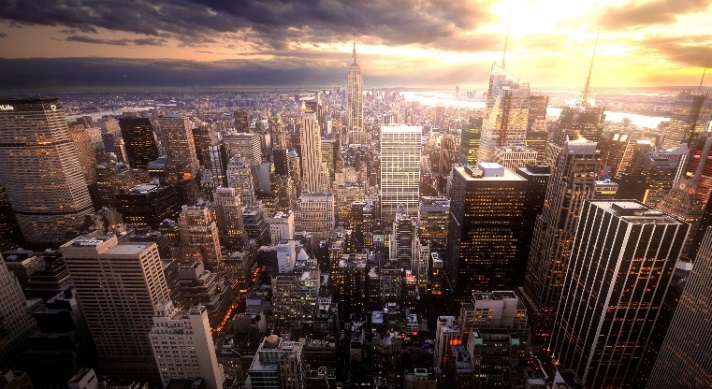 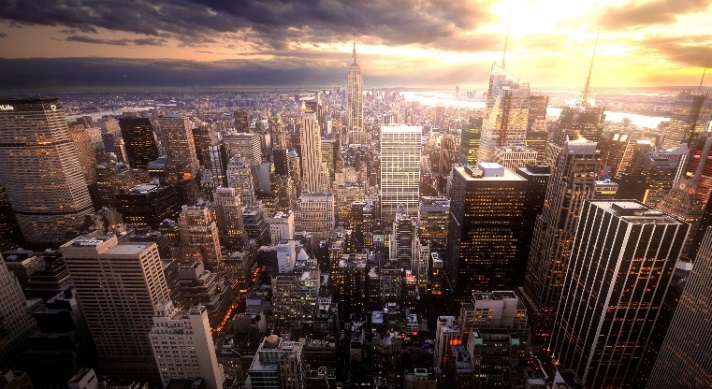 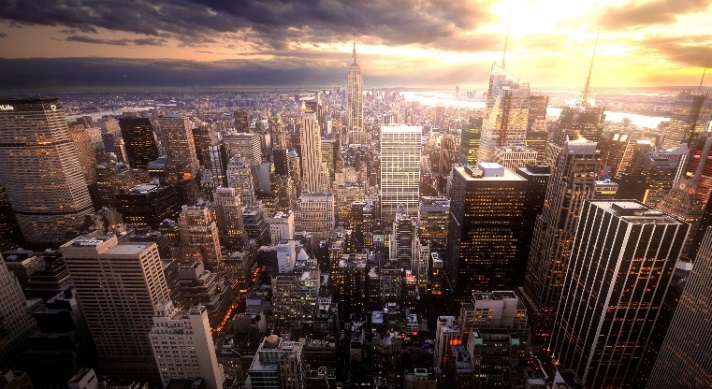 Lorem ipsum dolor sit amet, Lorem dolor sit Lorem ipsum dolor sit amet,consectetur. amet, consectetur. amet,consectetur. amet, consectetur
LOREM IPSUM DOLOR
001
Click here to add your text or copy your text and paste it here
002
Click here to add your text or copy your text and paste it here
003
Click here to add your text or copy your text and paste it here
004
Click here to add your text or copy your text and paste it here
Lorem ipsum dolor sit amet,consectuer adipiscing elit,sed diam nonummy nibh euismod tincidunt 
Lorem ipsum dolor sit amet,consectuer adipiscing elit,sed diam nonummy nibh euismod tincidunt
Lorem ipsum dolor sit amet,consectuer adipiscing elit,sed diam nonummy nibh euismod tincidunt 
Lorem ipsum dolor sit amet,consectuer adipiscing elit,sed diam nonummy nibh euismod tincidunt
LOREM IPSUM DOLOR
ADD YOUR TEXT
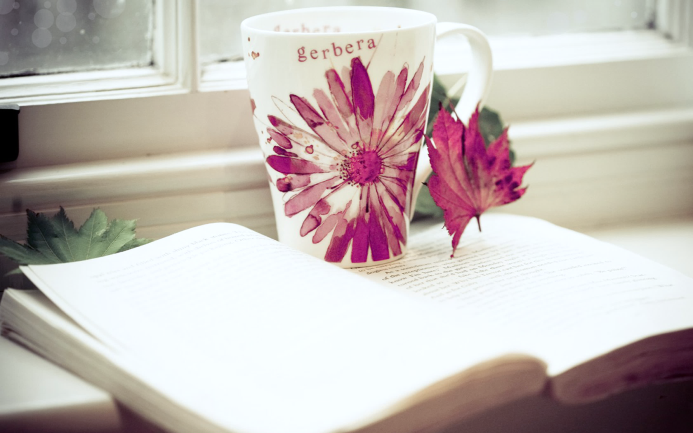 Lorem ipsum dolor sit amet
exerci tation ullamcorer suscipit
Lorem ipsum dolor sit amet,consectuer adipiscing elit,sed diam nonummy nibh euismod tincidunt Lorem ipsum dolor sit amet,consectuer adipiscing elit,sed diam nonummy nibh euismod tincidunt
LOREM IPSUM DOLOR
ADD YOUR TEXT
ADD YOUR TEXT
ADD YOUR TEXT HERE
ADD YOUR TEXT HERE
Lorem ipsum dolor sit amet, consectetuer adipiscing elit, sed diam nonummy nibh euismod tincidunt ut
Lorem ipsum dolor sit amet, consectetuer adipiscing elit, sed diam nonummy nibh euismod tincidunt ut
ADD YOUR TEXT
ADD YOUR TEXT
ADD YOUR TEXT HERE
ADD YOUR TEXT HERE
Lorem ipsum dolor sit amet, consectetuer adipiscing elit, sed diam nonummy nibh euismod tincidunt ut
Lorem ipsum dolor sit amet, consectetuer adipiscing elit, sed diam nonummy nibh euismod tincidunt ut
two
ADD YOUR TEXT HERE
Lorem ipsum dolor sit amet, consectetuer adipiscing elit, sed diam nonummy nibh euismod tincidunt ut
LOREM IPSUM DOLOR
YOUR TEXT
YOUR TEXT
YOUR TEXT
YOUR TEXT
YOUR TEXT
Click here to add your text or copy your text and paste it here Click here to add your text or copy your text and paste it here Click here to add your text or copy your text and paste it here Click here to add your text or copy your text and paste it here
LOREM IPSUM DOLOR
YOUR TEXT
YOUR TEXT
Lorem ipsum dolor sit amet, consectetuer adipiscing elit, diam nonummy nibh euismod tincidunt ut laoreet dolore
Lorem ipsum dolor sit amet, consectetuer adipiscing elit, diam nonummy nibh euismod tincidunt ut laoreet dolore
YOUR TEXT
YOUR TEXT
Lorem ipsum dolor sit amet, consectetuer adipiscing elit, diam nonummy nibh euismod tincidunt ut laoreet dolore
Lorem ipsum dolor sit amet, consectetuer adipiscing elit, diam nonummy nibh euismod tincidunt ut laoreet dolore
LOREM IPSUM DOLOR
02
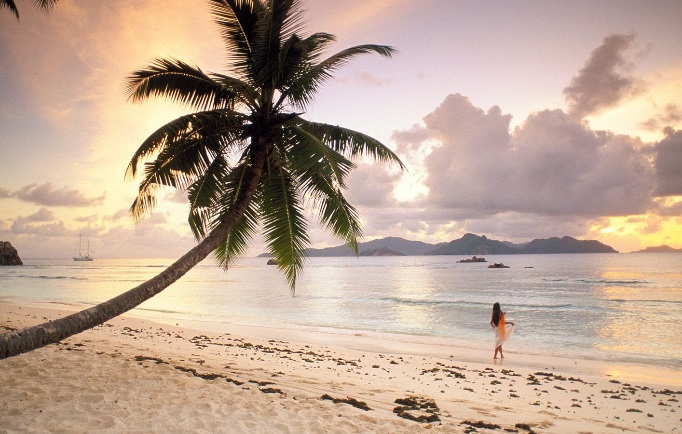 01
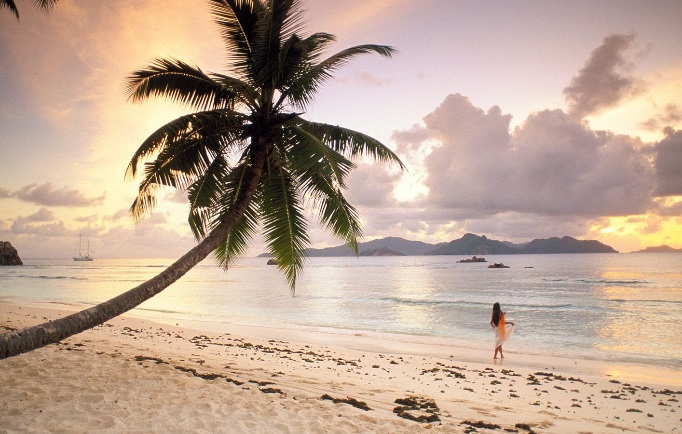 03
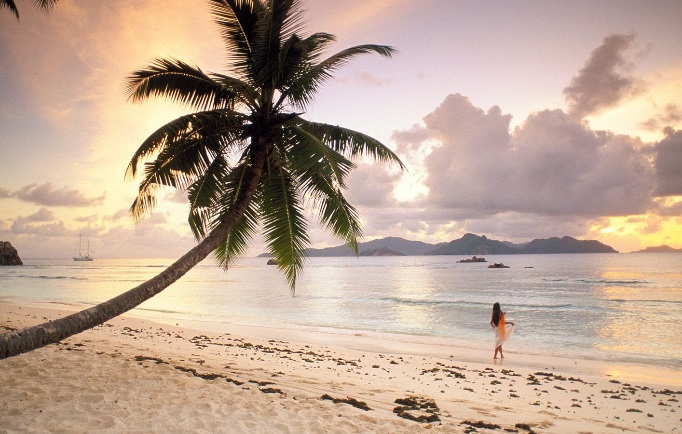 ADD YOUR TEXT
ADD YOUR TEXT
ADD YOUR TEXT
Click here to add your text or copy your text and paste it here
Click here to add your text or copy your text and paste it here
Click here to add your text or copy your text and paste it here
Click here to add your text or copy your text and paste it here Click here to add your text or copy your text and paste it here Click here to add your text or copy your text and paste it here Click here to add your text or copy your text and paste it here
LOREM IPSUM DOLOR
LOREM  IPSUM  DOLOR  SIT  AMENT
LOREM IPSUM
exerci tation ullamcorer suscipit
sed diam nonumy
Lorem ipsum dolor sit amet,consectuer adipiscing elit,sed diam nonummy nibh euismod tincidunt
01
LOREM IPSUM
sed diam nonumy
Lorem ipsum dolor sit amet,consectuer adipiscing elit,sed diam nonummy nibh euismod tincidunt
02
LOREM IPSUM
Lorem ipsum dolor sit amet,consectuer adipiscing elit,sed diam nonummy nibh euismod tincidunt
sed diam nonumy
03
LOREM IPSUM DOLOR
1
2
3
4
ADD YOUR 

TEXT HERE
ADD YOUR 

TEXT HERE
ADD YOUR 

TEXT HERE
ADD YOUR 

TEXT HERE
three
ADD YOUR TEXT HERE
Lorem ipsum dolor sit amet, consectetuer adipiscing elit, sed diam nonummy nibh euismod tincidunt ut
ADD YOUR TEXT
Lorem ipsum dolor sit amet, consectetuer adipiscing elit, sed diam nonummy nibh euismod tincidunt ut laoreet dolore magna aliquam erat volutpat. Ut wisi enim ad minim veniam, laoreet dolore magna aliquam erat volutpat.
Lorem ipsum dolor sit amet,consectuer adipiscing elit,sed diam nonummy nibh euismod tincidunt 
Lorem ipsum dolor sit amet,consectuer adipiscing elit,sed diam nonummy nibh euismod tincidunt
LOREM IPSUM DOLOR
LOREM IPSUM
LOREM IPSUM
LOREM IPSUM
LOREM IPSUM
Lorem ipsum dolor sit amet,consectuer adipiscing elit,sed diam nonummy nibh euismod tincidunt
Lorem ipsum dolor sit amet,consectuer adipiscing elit,sed diam nonummy nibh euismod tincidunt
Lorem ipsum dolor sit amet,consectuer adipiscing elit,sed diam nonummy nibh euismod tincidunt
Lorem ipsum dolor sit amet,consectuer adipiscing elit,sed diam nonummy nibh euismod tincidunt
Lorem ipsum dolor sit amet
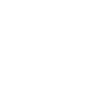 Lorem ipsum dolor sit amet,consectuer adipiscing elit,sed diam nonummy nibh euismod tincidunt Lorem ipsum dolor sit amet,consectuer adipiscing elit,sed diam nonummy nibh euismod tincidunt
01
LOREM IPSUM
Lorem ipsum dolor sit amet,consectuer adipiscing elit,sed diam nonummy nibh euismod tincidunt
02
LOREM IPSUM
Lorem ipsum dolor sit amet,consectuer adipiscing elit,sed diam nonummy nibh euismod tincidunt
LOREM IPSUM DOLOR
LOREM IPSUM
Lorem ipsum dolor sit amet,consectuer adipiscing elit,sed diam nonummy nibh euismod tincidunt
LOREM IPSUM
Lorem ipsum dolor sit amet,consectuer adipiscing elit,sed diam nonummy nibh euismod tincidunt
LOREM IPSUM
LOREM IPSUM
Lorem ipsum dolor sit amet,consectuer adipiscing elit,sed diam nonummy nibh euismod tincidunt
Lorem ipsum dolor sit amet,consectuer adipiscing elit,sed diam nonummy nibh euismod tincidunt
LOREM IPSUM
Lorem ipsum dolor sit amet,consectuer adipiscing elit,sed diam nonummy nibh euismod tincidunt
LOREM IPSUM DOLOR
Lorem ipsum dolor sit amet
Lorem ipsum dolor sit amet,consectuer adipiscing elit,sed diam nonummy nibh euismod tincidunt Lorem ipsum dolor sit amet,consectuer adipiscing elit,sed diam nonummy nibh euismod tincidunt
Lorem ipsum dolor sit amet,consectuer adipiscing elit,sed diam nonummy nibh euismod tincidunt
Thanks for watching
Please Input Your Awesome Report Title Here
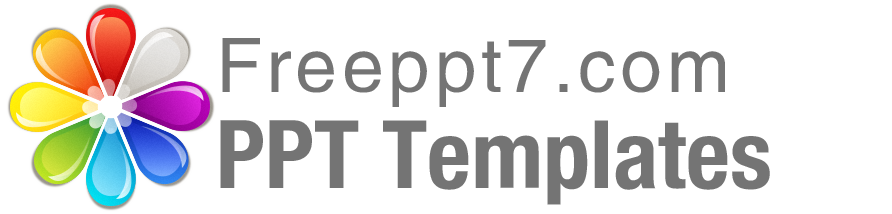 Best PPT templates for free download
https://www.freeppt7.com